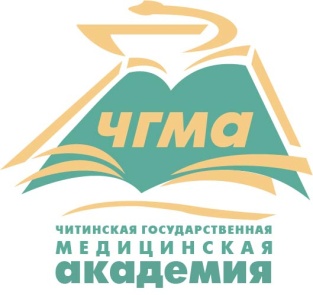 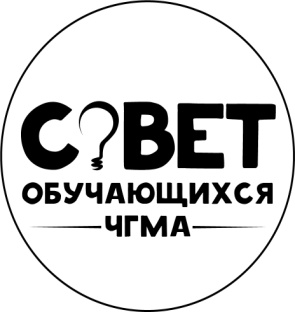 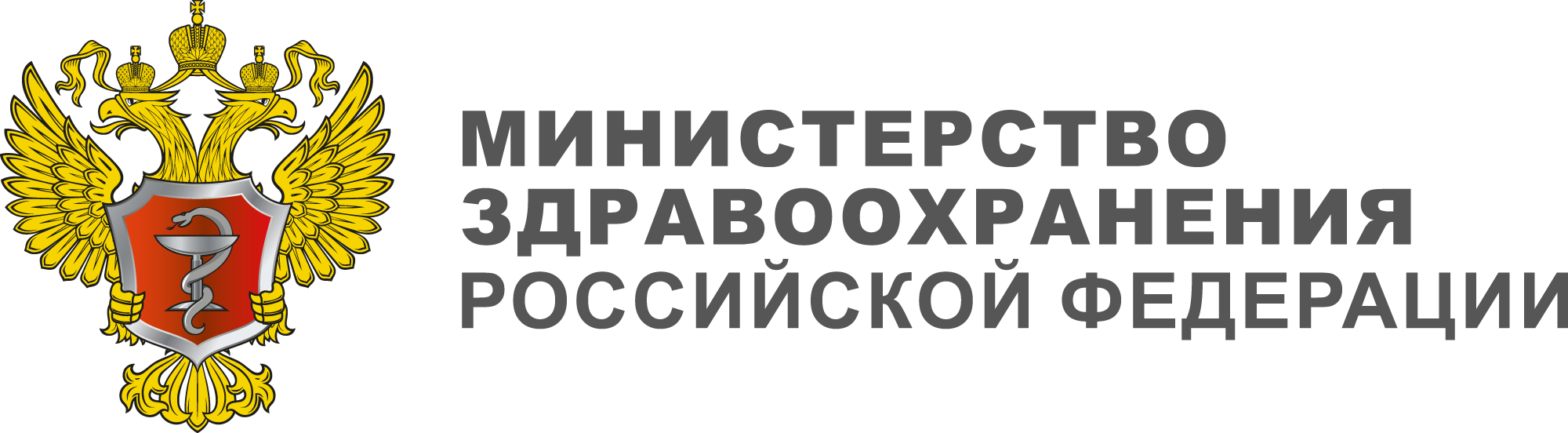 Удод Денис андреевич
Предвыборная программа
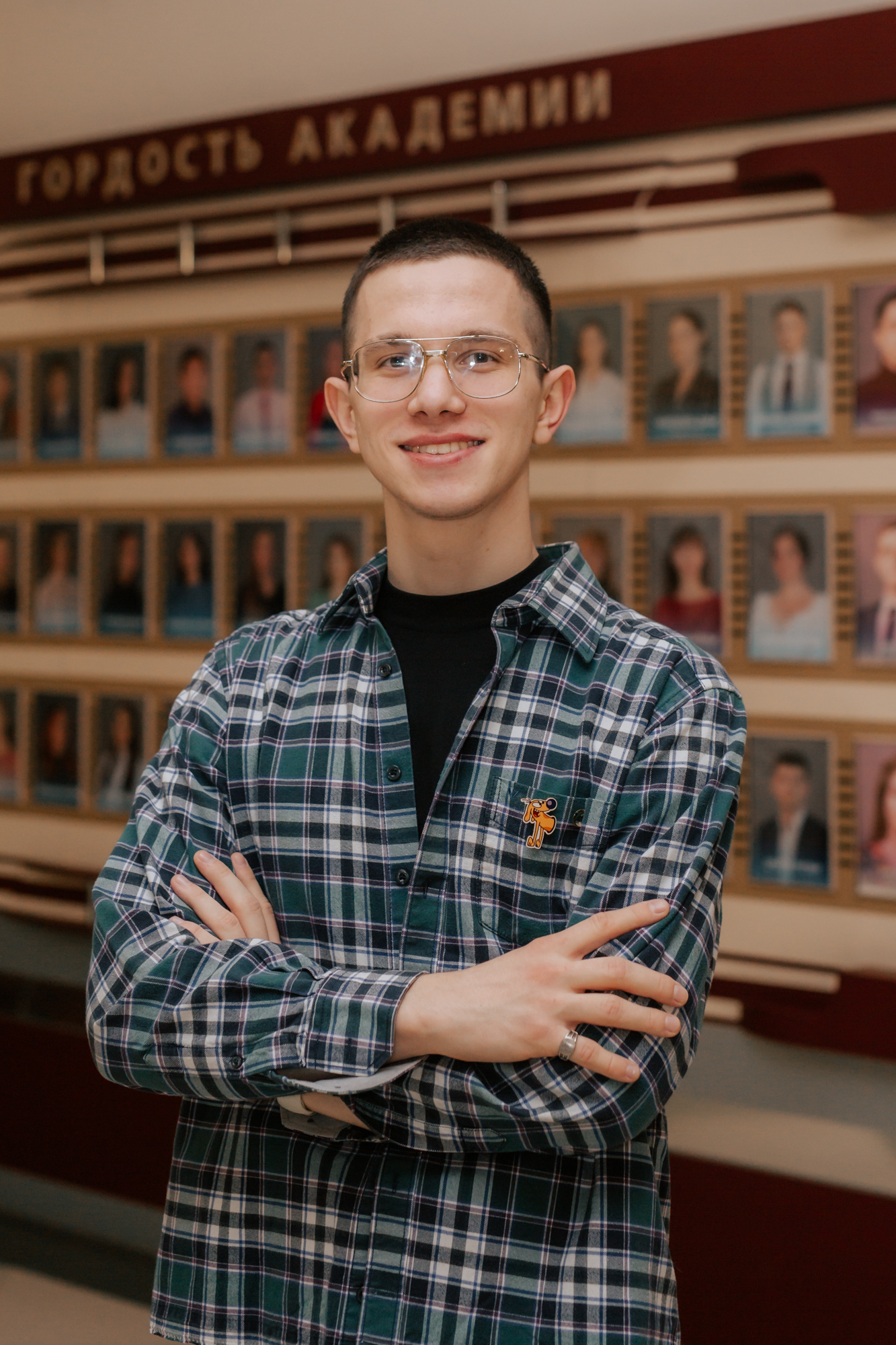 О себе
Обо мне
Меня зовут Денис, родился 14.06.2001 в г. Балей, окончил МБОУ СОШ №1 г. Нерчинск. В школьные годы увлекался волейболом, музыкой, окончил ДШИ им. Н.И. Верхотурова по классу «Фортепиано». В 2019 году поступил в ФГБОУ ВО ЧГМА на специальность «Лечебное дело». На данный являюсь старостой крыла общежития №1, руководитель сектора дизайна ТГ «MediArt», состою в ВО «Среда обитания», а также увлекаюсь поингом.
2
24 ноября 2022
Миссия Совета обучающихся
Создание наиболее благоприятной среды для реализации потенциала каждого обучающегося Академии в любом направлении.
Задачи
Оптимизация работы Совета обучающихся (редактирование списка лиц, которые обязательно должны присутствовать на ежемесячных собраниях Совета обучающихся);
Организация условий для наибольшего сотрудничества студентов, аспирантов, ординаторов с Советом обучающихся. 
Организация централизованного поступления актуальной информации о работе Совета обучающихся;
Нравственное воспитание обучающихся (популяризация патриотизма, ответственное отношение к учёбе).
Представление интересов обучающихся перед руководством Академии. 
Создание комфортных условий процесса обучения и повышения качества образования. 
Создание образовательного медиа-контента для обучающихся. 
Содействие органам управления Академии в сфере работы с обучающимися.
задачи
4
24 ноября 2022
Конкретные предложения по работе Совета обучающихся ФГБОУ ВО ЧГМА
5
Конкретные предложения по работе Совета обучающихся ФГБОУ ВО ЧГМА
Конкретные предложения
Создание Телеграм канала Совета обучающихся для централизации информационного потока со всех структур Академии.
6
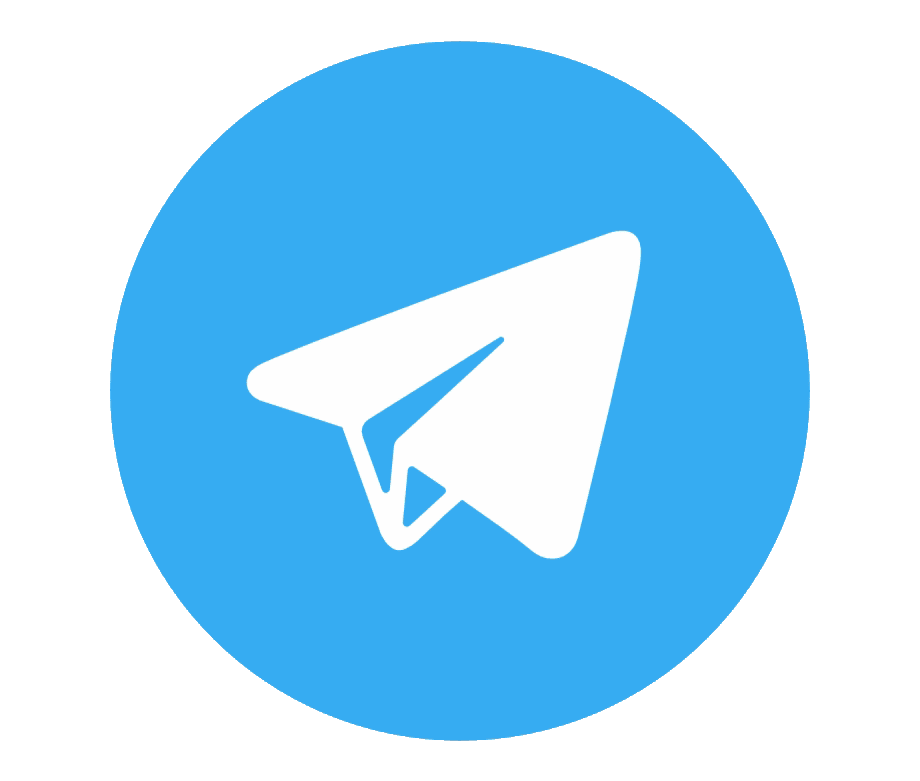 24 ноября 2022
Конкретные предложения по работе Совета обучающихся ФГБОУ ВО ЧГМА
Конкретные предложения
Популяризация СМИ Академии среди обучающихся, преподавателей и сотрудников, используя такие методы как интервьюирование не только преподавателей и сотрудников, а также и обучающихся, проведение репортажей мероприятий с дальнейшим созданием новостных видеороликов.
7
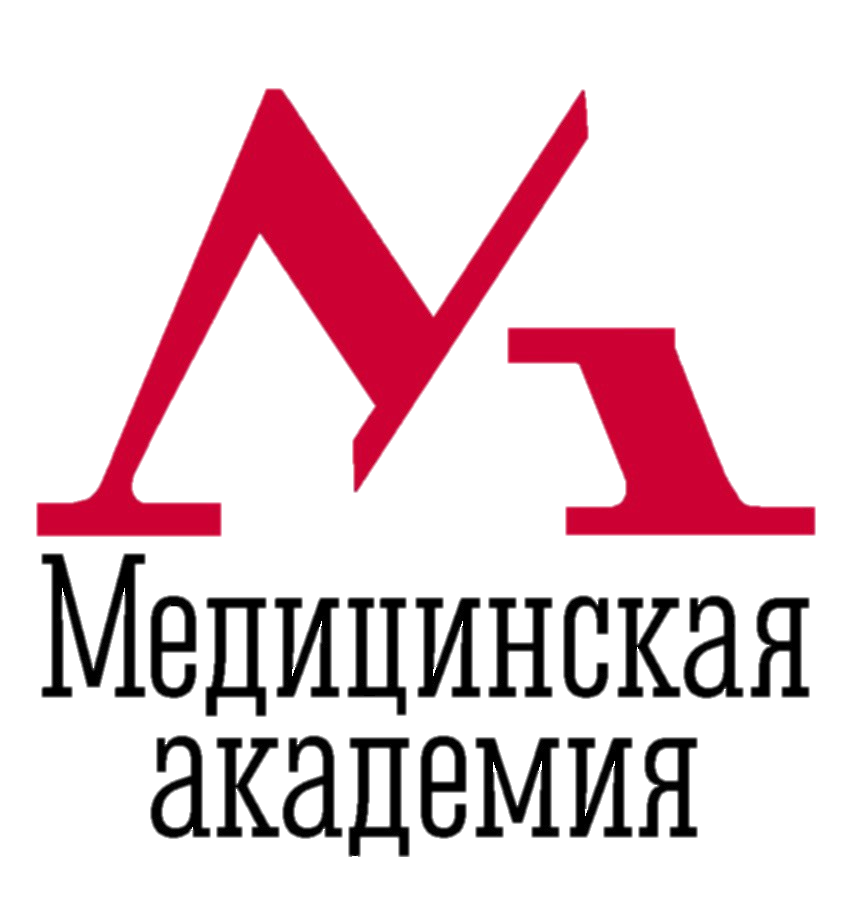 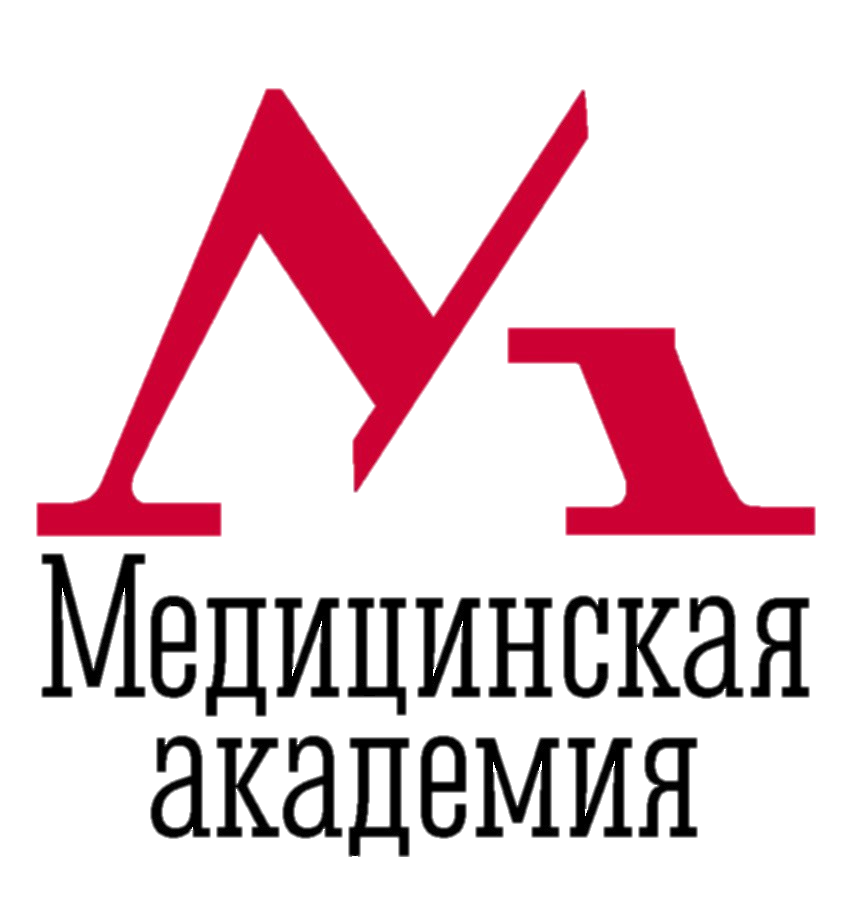 24 ноября 2022
Конкретные предложения по работе Совета обучающихся ФГБОУ ВО ЧГМА
Конкретные предложения
С целью популяризации и расширения научной деятельности академии, реализовать проект «Научный кроссинг», создать Телеграм-канал, проводящий освещение новейших научных событий, создание гибридной формы научной конференции «Медицина завтрашнего дня».
8
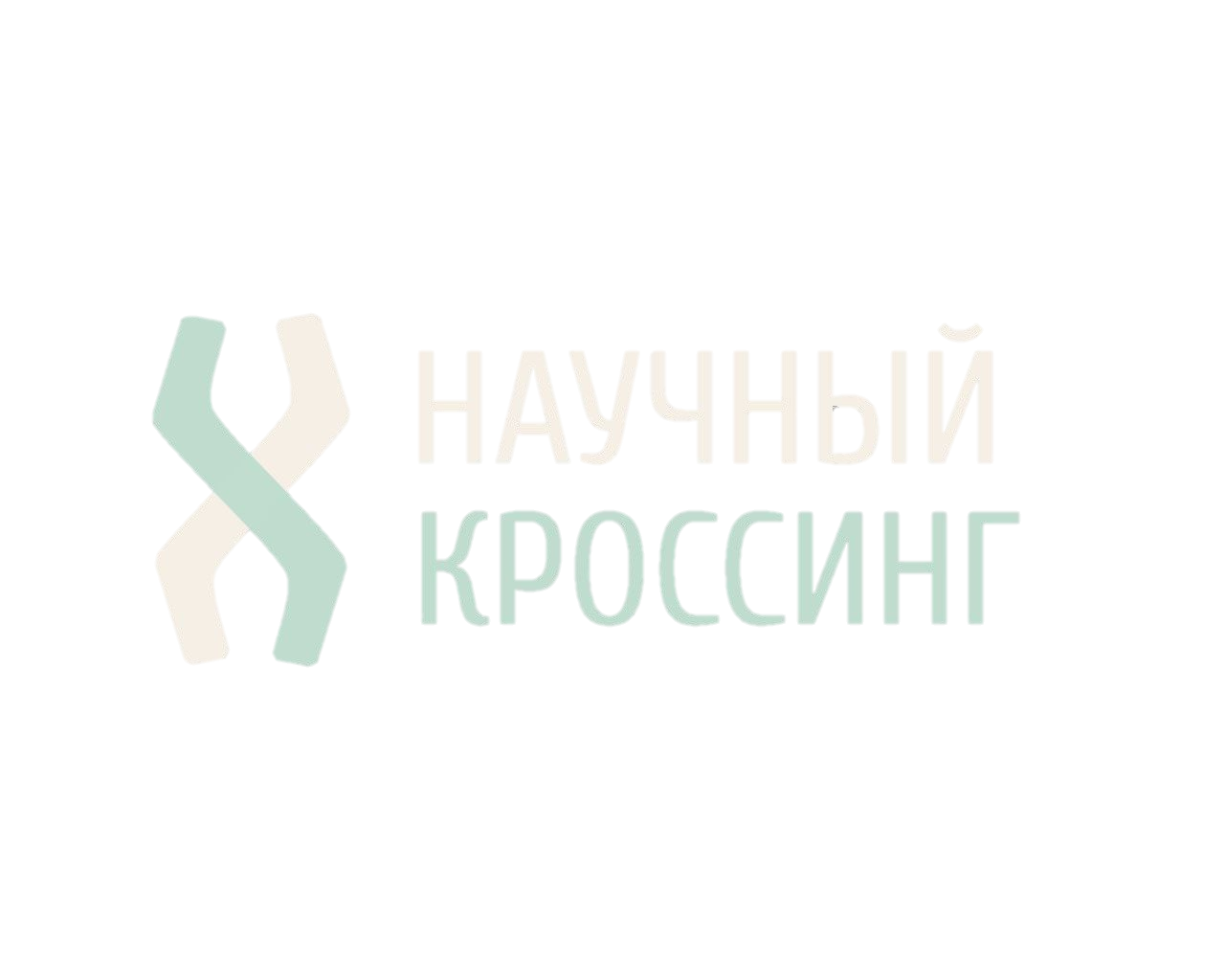 24 ноября 2022
Конкретные предложения по работе Совета обучающихся ФГБОУ ВО ЧГМА
Конкретные предложения
Организовать штаб по созданию образовательного медиа-контента в таких форматах как: видео, подкасты, анимации и иллюстрации.
9
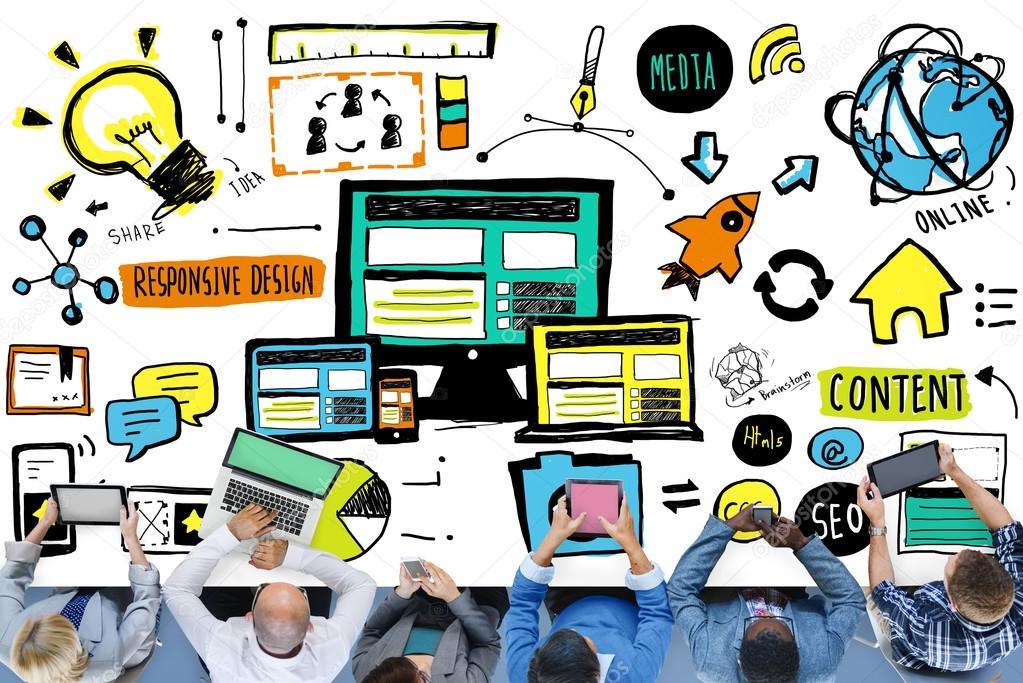 24 ноября 2022
Конкретные предложения по работе Совета обучающихся ФГБОУ ВО ЧГМА
Конкретные предложения
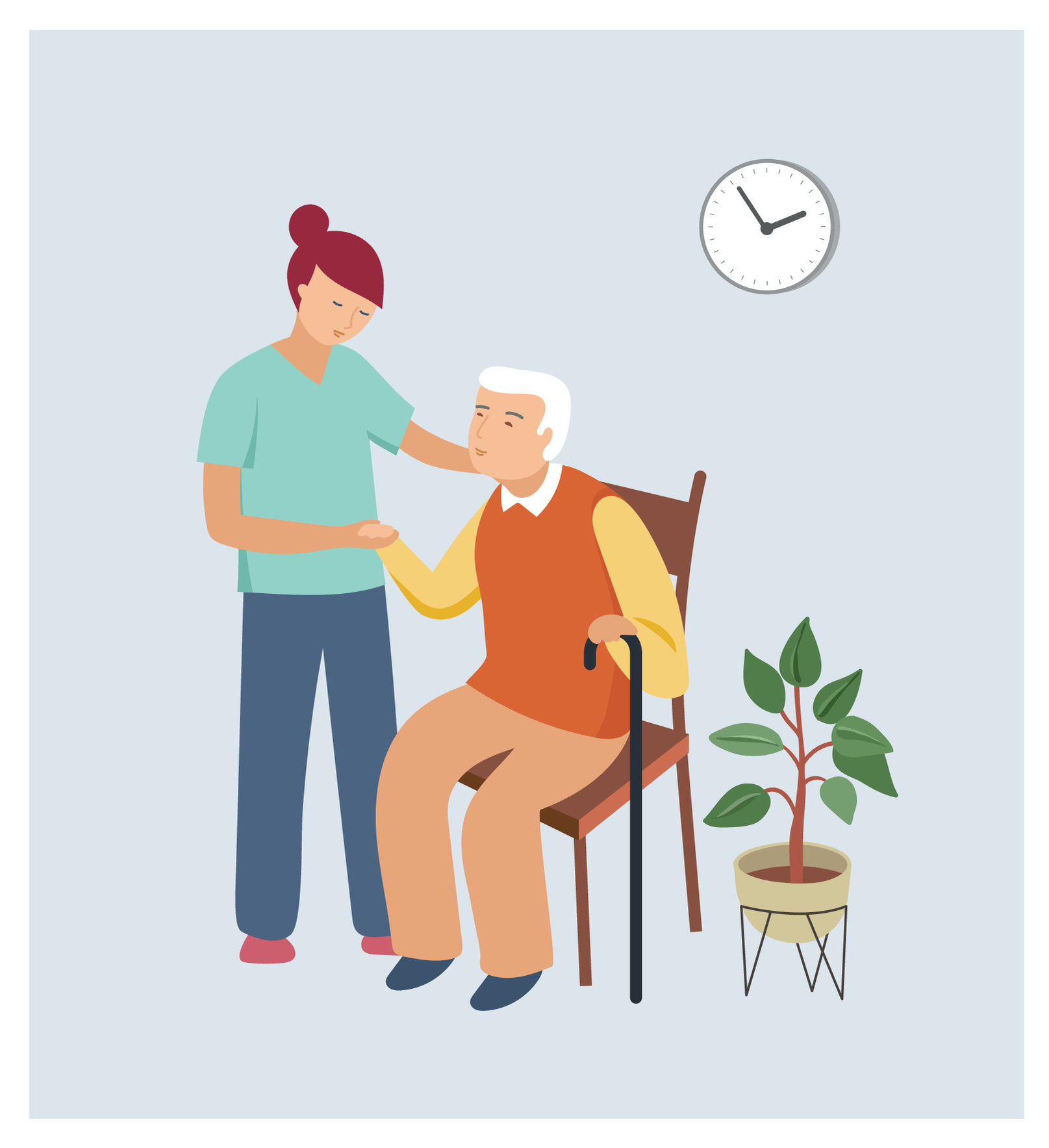 Интеграция волонтерских отрядов в направление помощи бывшим сотрудникам ЧГМА, находящимся на заслуженном отдыхе.
10
24 ноября 2022
Конкретные предложения по работе Совета обучающихся ФГБОУ ВО ЧГМА
Конкретные предложения
Участие в форумах, конференциях, конгрессах в других ВУЗах для обмена опытом и поиска новых идей.
11
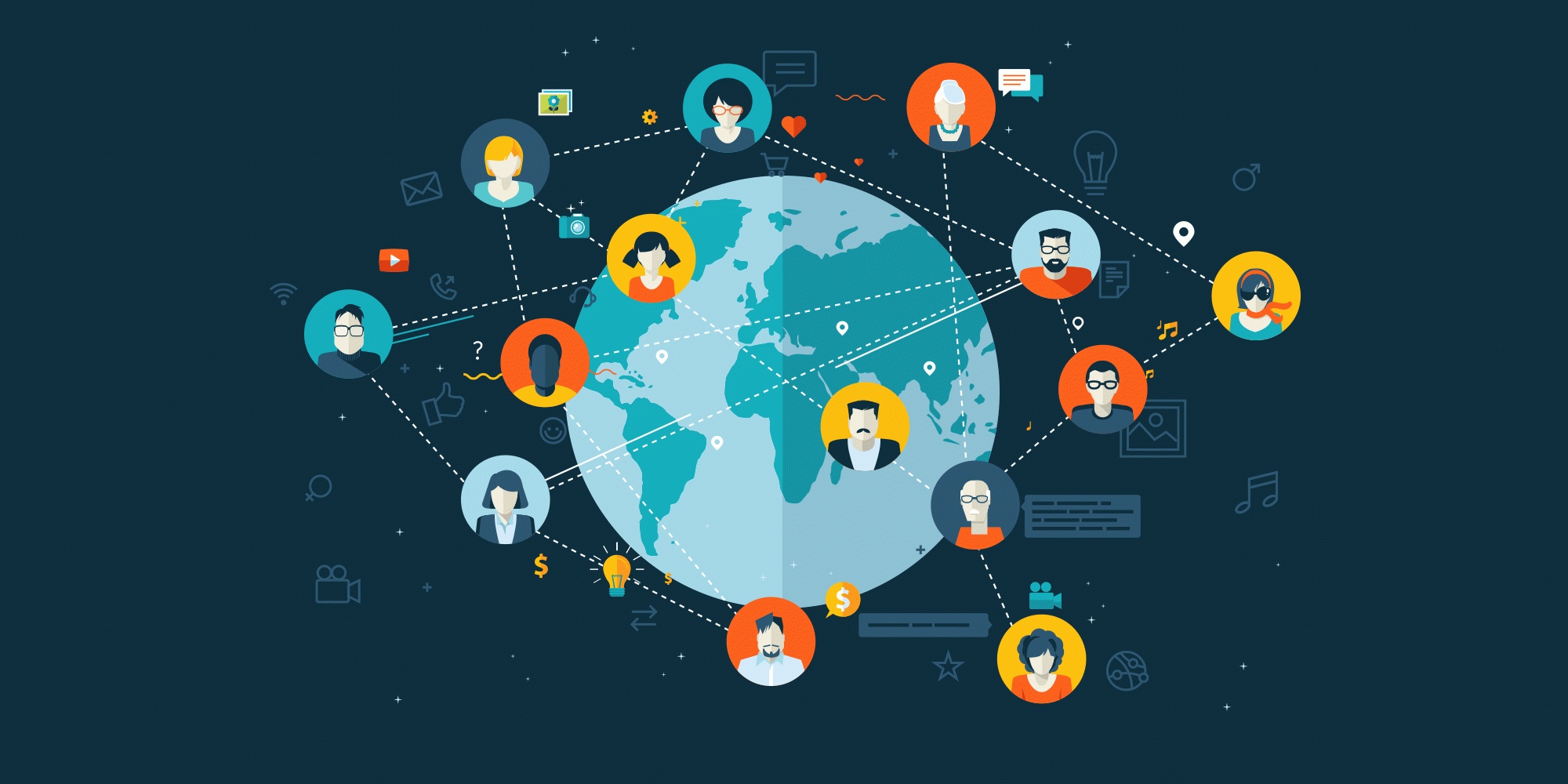 24 ноября 2022
Конкретные предложения по работе Совета обучающихся ФГБОУ ВО ЧГМА
Конкретные предложения
Регулярное проведение расширенных заседаний Совета обучающихся для поддержания связи с обучающимися и обеспечения возможности непосредственного участия в работе Совета обучающихся.
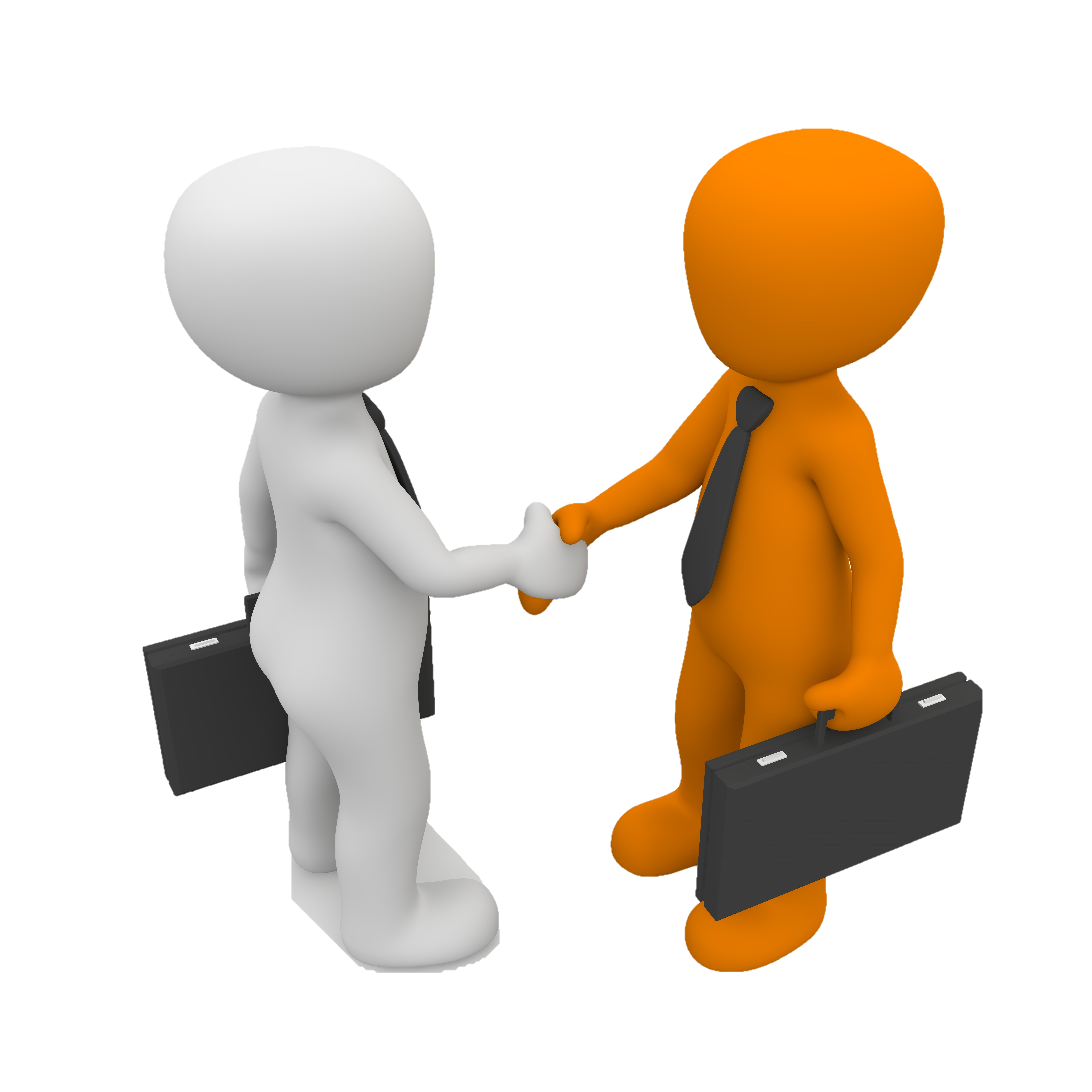 12
24 ноября 2022
Сделай правильный выбор. И под совместными усилиями Академия станет ещё лучше, а жизнь в ней ещё интересней.
Твой голос важен!
Sua cuique fortuna in manu est  — Своя судьба у каждого в руках.
Спасибо за внимание!
14
24 ноября 2022